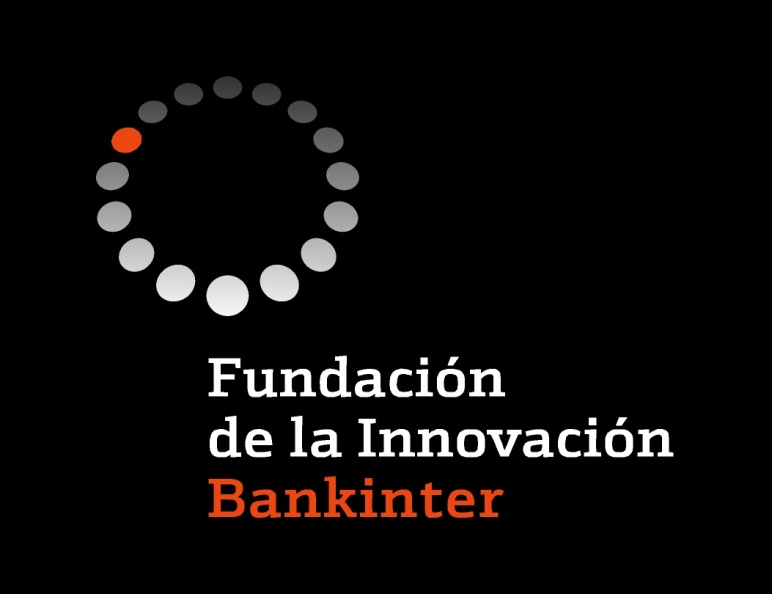 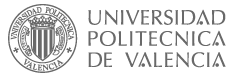 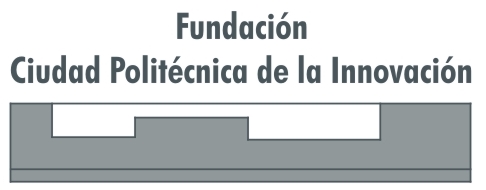 Si eres una persona inquieta e innovadora y tienes ganas de aprender algo distinto…
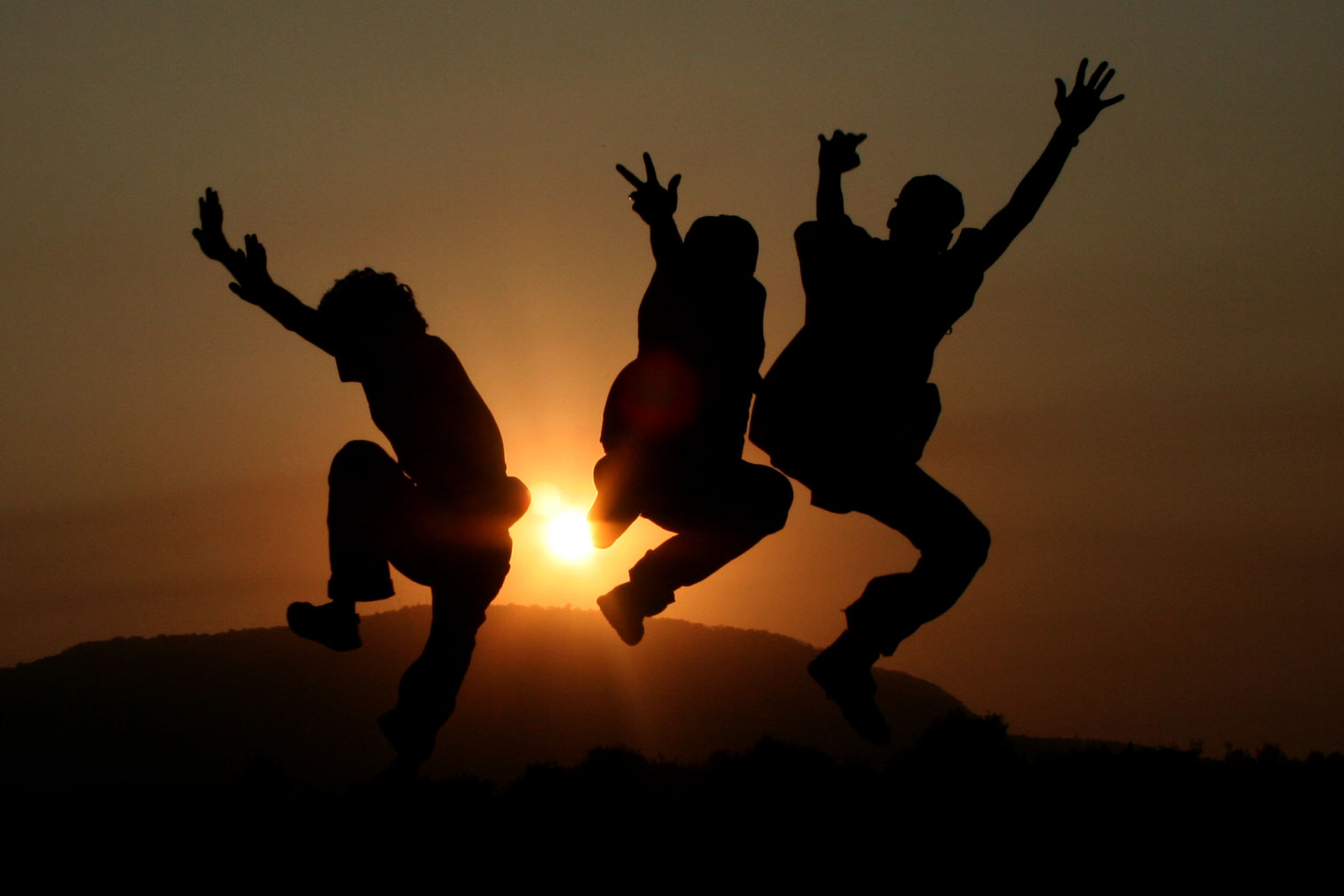 Programa AKADEMIA
Un año más, te damos una oportunidad ÚNICA de hacer algo diferente.  ¡No la dejes escapar!

Te lo contamos el jueves 21 de octubre a las 12.30h en la Casa del Alumno

Requisitos: alumnos de últimos cursos 
TELECO / ADE / INFORMÁTICA / INDUSTRIALES/AGRÓNOMOS/ BELLAS ARTES